Polar Explorer Programme Transition projectSetting the Scene
1
Project Aims
Pupils will:

Learn about the design, construction, and subsequent research activities of the RRS Sir David Attenborough, and its auto long range submersible, Boaty McBoatface

Plan and  carry out a scientific investigation at the secondary school

Analyse, evaluate and present their investigation at their primary school
2
British Antarctic SurveyAntarctic Research Stations
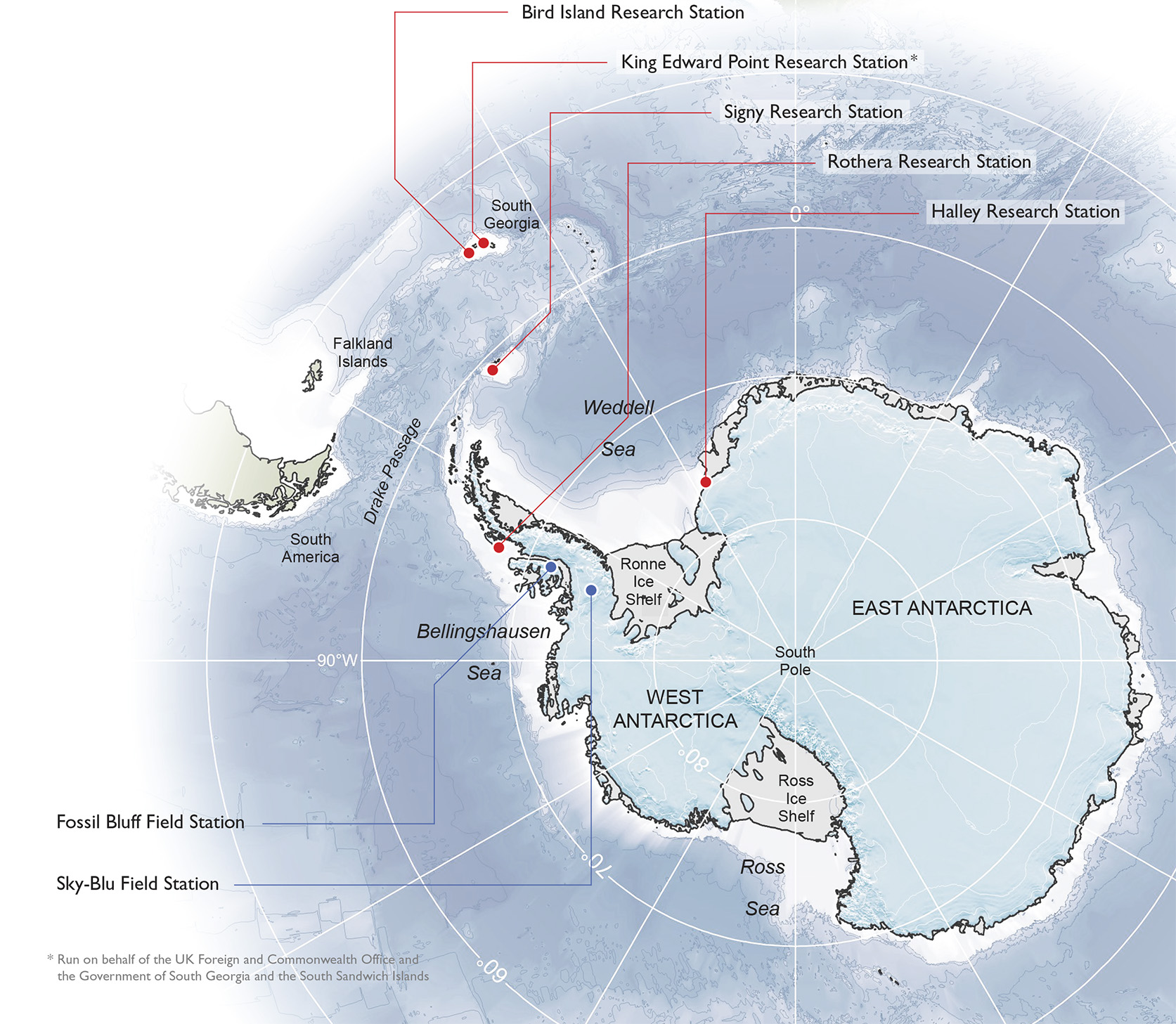 3
Modern BAS science
Polar Science for Planet Earth (PSPE) is BAS’s current strategic science programme
Concentrates on key questions of global or fundamental importance
Dominated by environmental change
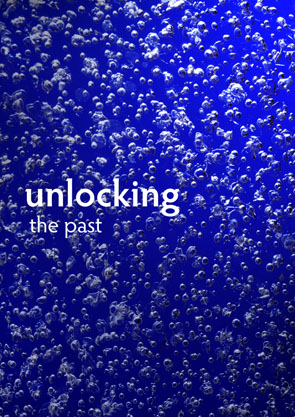 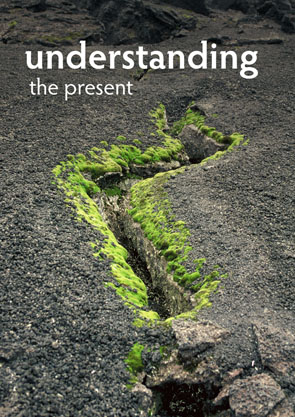 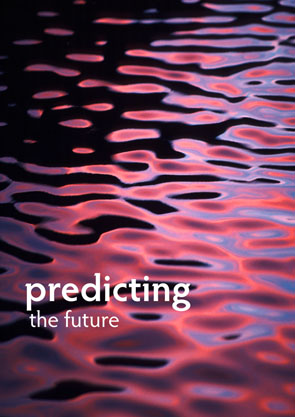 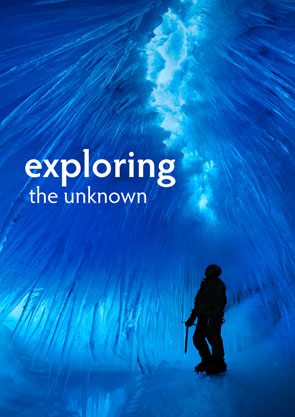 4
Modern BAS science
BAS collects data from land, ice, sea, air and even from the edge of space
Data are collected from our research stations, aircraft, ships and field parties, and from autonomous vehicles and instrument platforms
Satellite data is increasingly important
We use state-of-the-art drilling, satellite, surveying, monitoring, fieldwork and laboratory technology
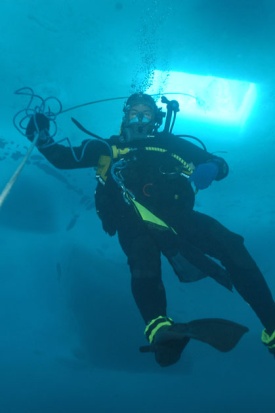 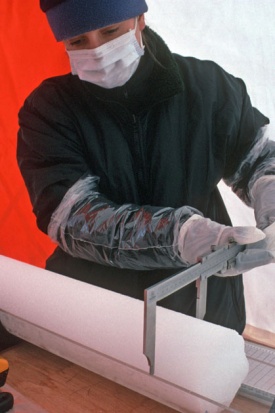 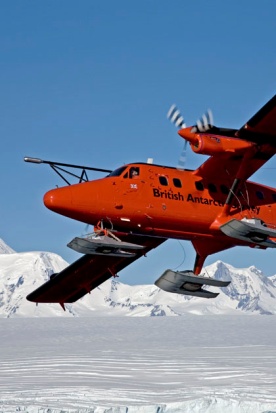 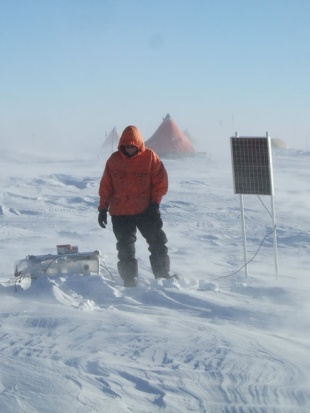 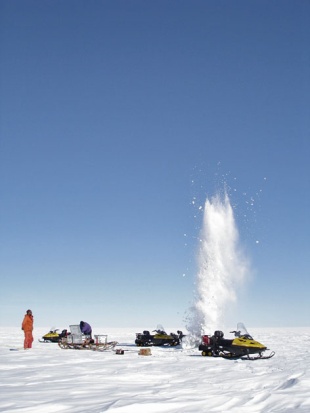 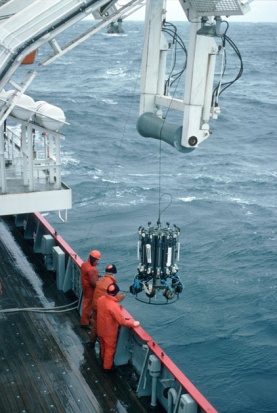 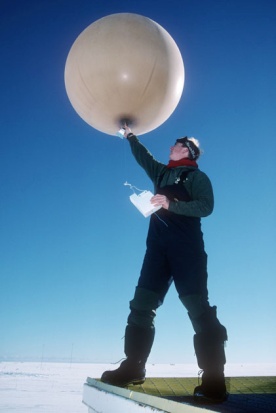 5
Why does polar science matter?
People live in the polar regions
Many complex and unique ecosystems
The polar regions hold clues to the past, which help us understand the present
…and help to predict the future
Maintain Britain as a world leader in polar science
Keep the UK as one of the best places in the world to do science
6
British Antarctic Survey
400 people
2 Royal Research Ships
5 aircraft
5 research stations in and around Antarctica
1 Arctic research station – managed on behalf of NERC
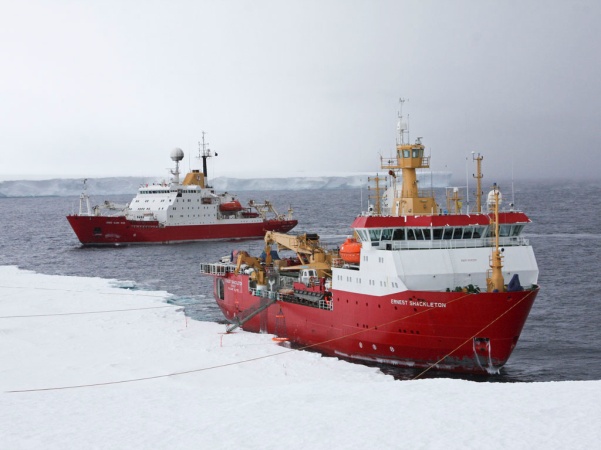 Not just scientists – employ carpenters, electricians, plumbers, mechanics, engineers, mountain guides, builders, chefs, support staff and more
Most scientists go south each ‘summer’ season between November and February
Support staff often go for longer
Winterers go for minimum of 18 months, potentially two and a half years
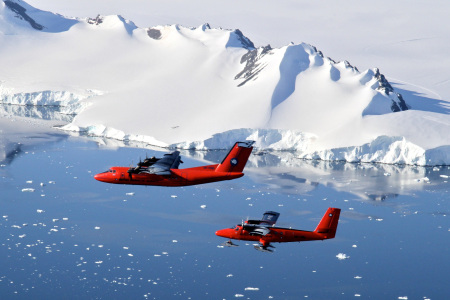 7
RRS Sir David Attenborough
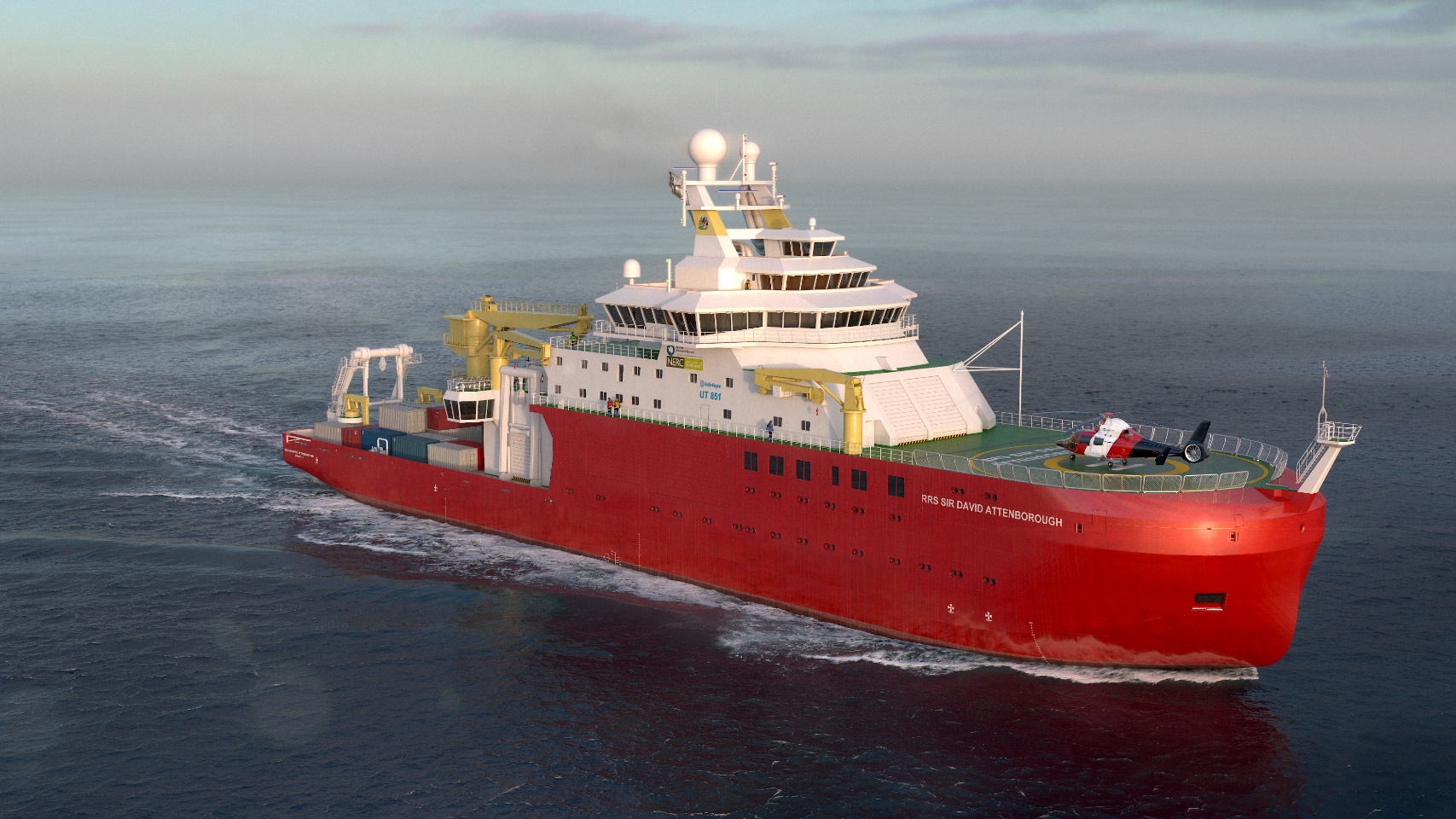 8
RRS Sir David Attenborough
New state-of-the-art platform for multidisciplinary polar science
Polar logistics
Built at Cammell Laird shipyard in Birkenhead
Early 2018: launch into the Mersey, harbour testing, local sea trials
Summer 2018: planned delivery to BAS/NERC
One year shakedown: deep-water trials, ice trials, testing of science & logistics equipment
First full season in 2019/20
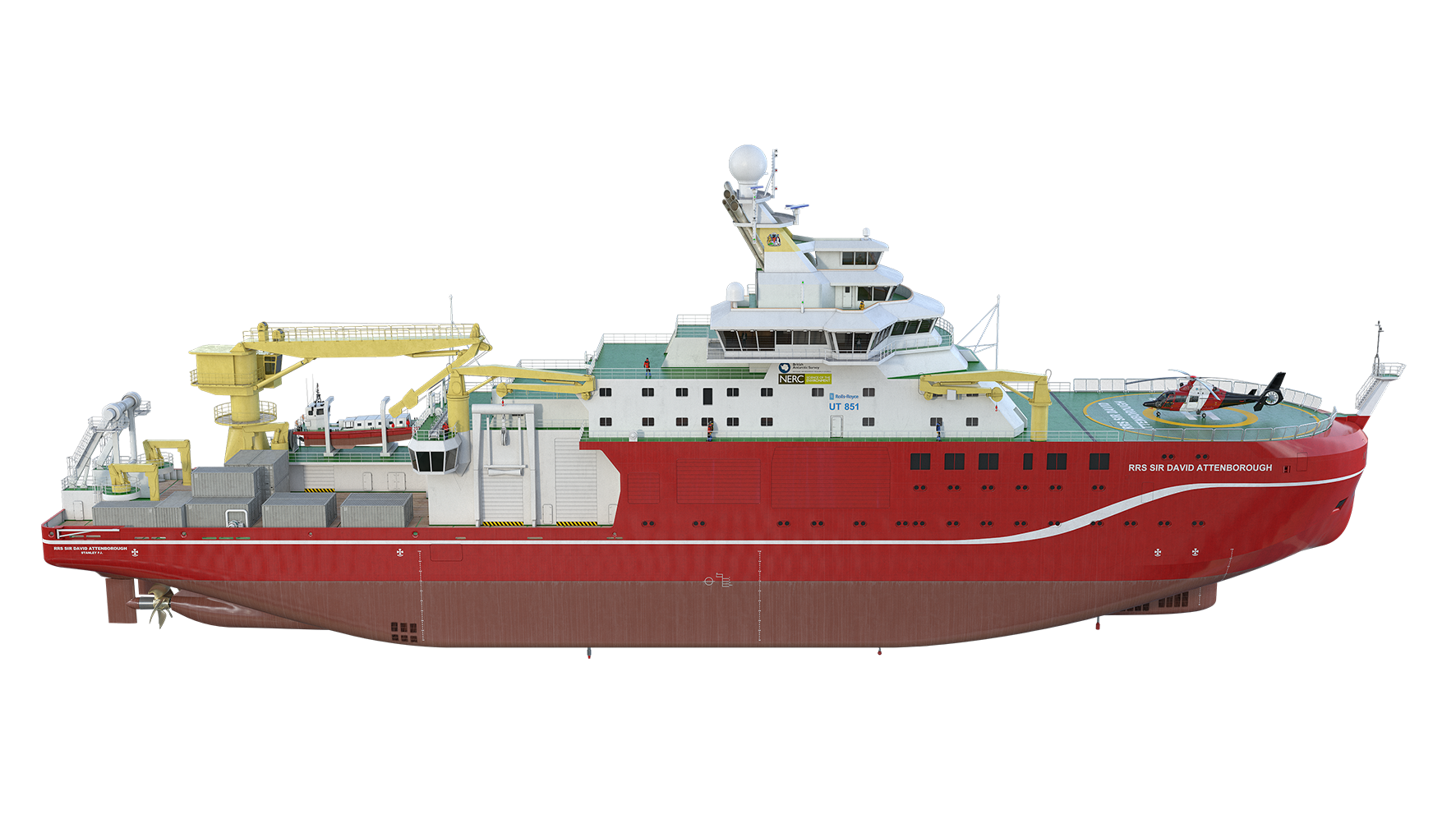 9
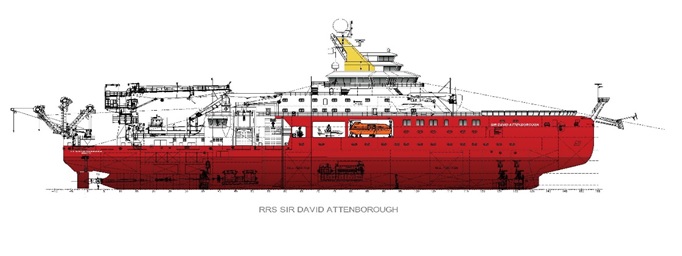 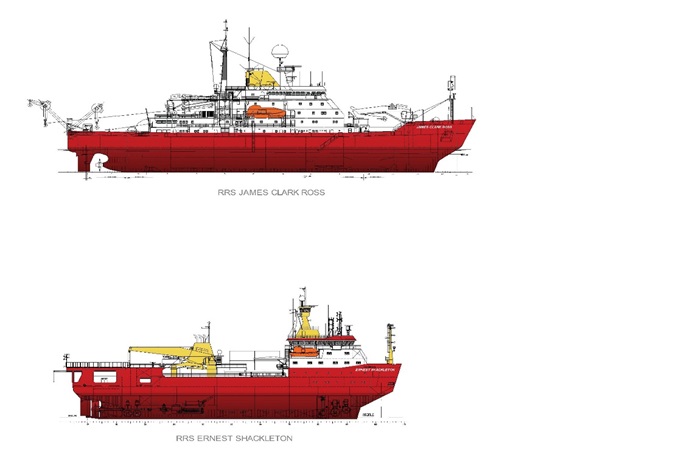 RRS Sir David Attenborough
Length: 128m
Beam: 24m
Draft: 7.0m
RRS James Clark Ross (Science)
Length: 99m
Beam: 19m 
Draft:6.4m
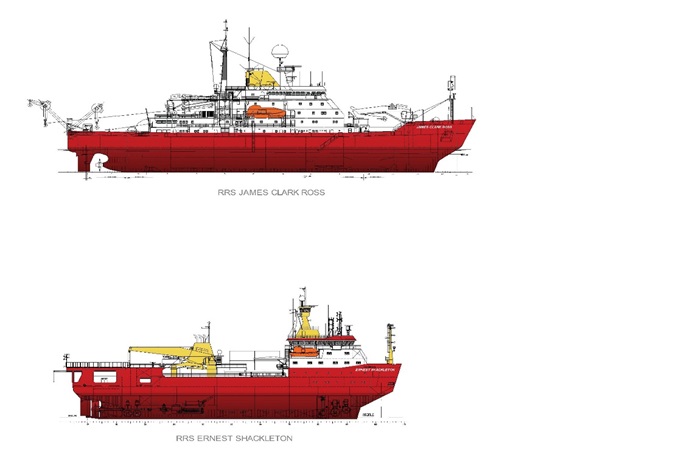 RRS Ernest Shackleton (Logistics)
Length: 80m
Beam: 17m
Draft: 6.2m
10
Boaty McBoatface
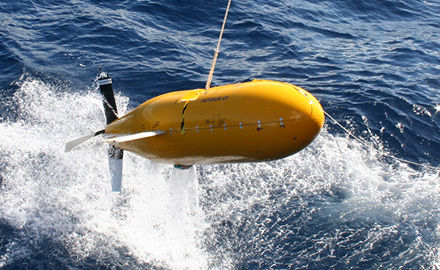 11
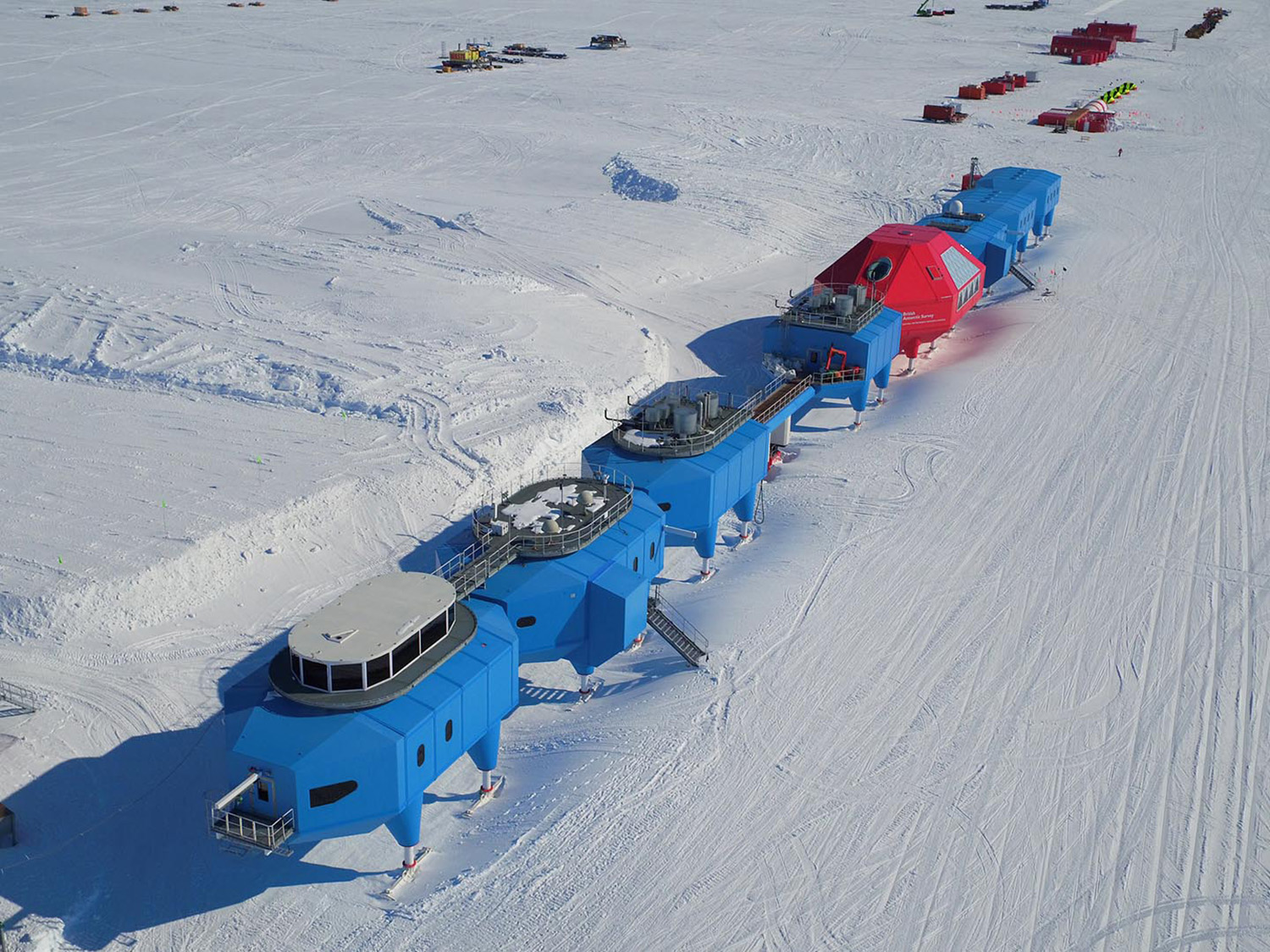 12
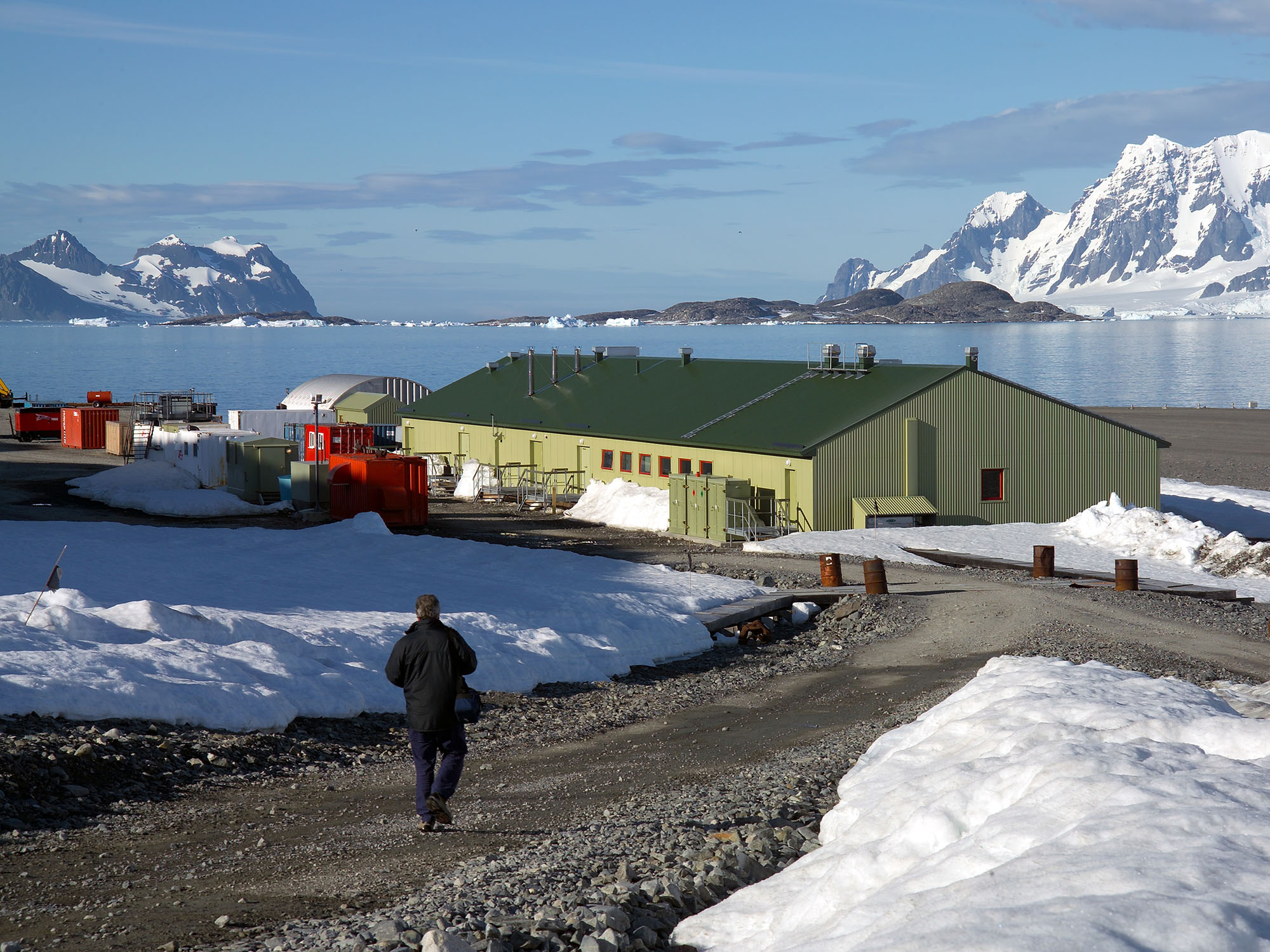 13
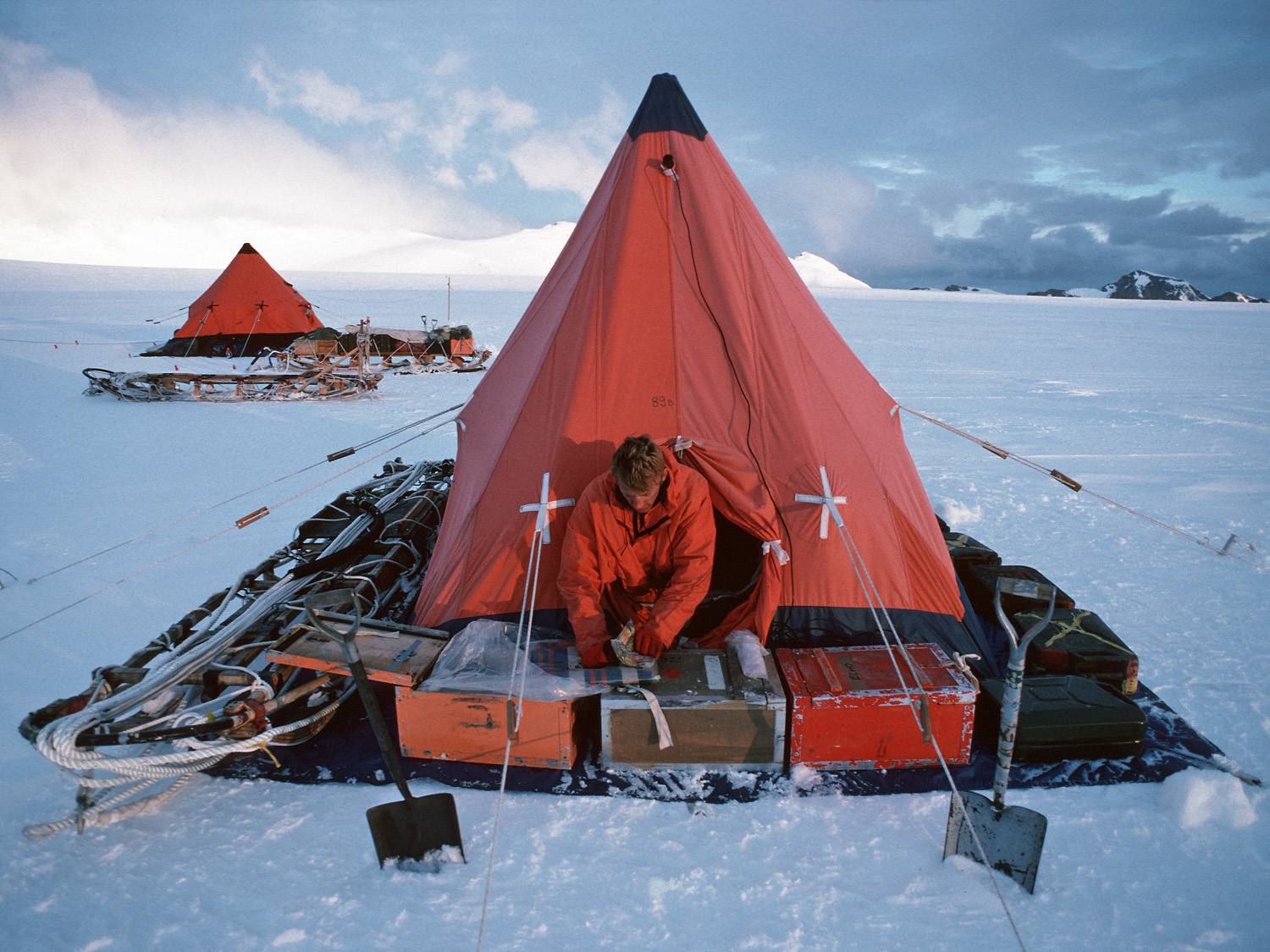 14
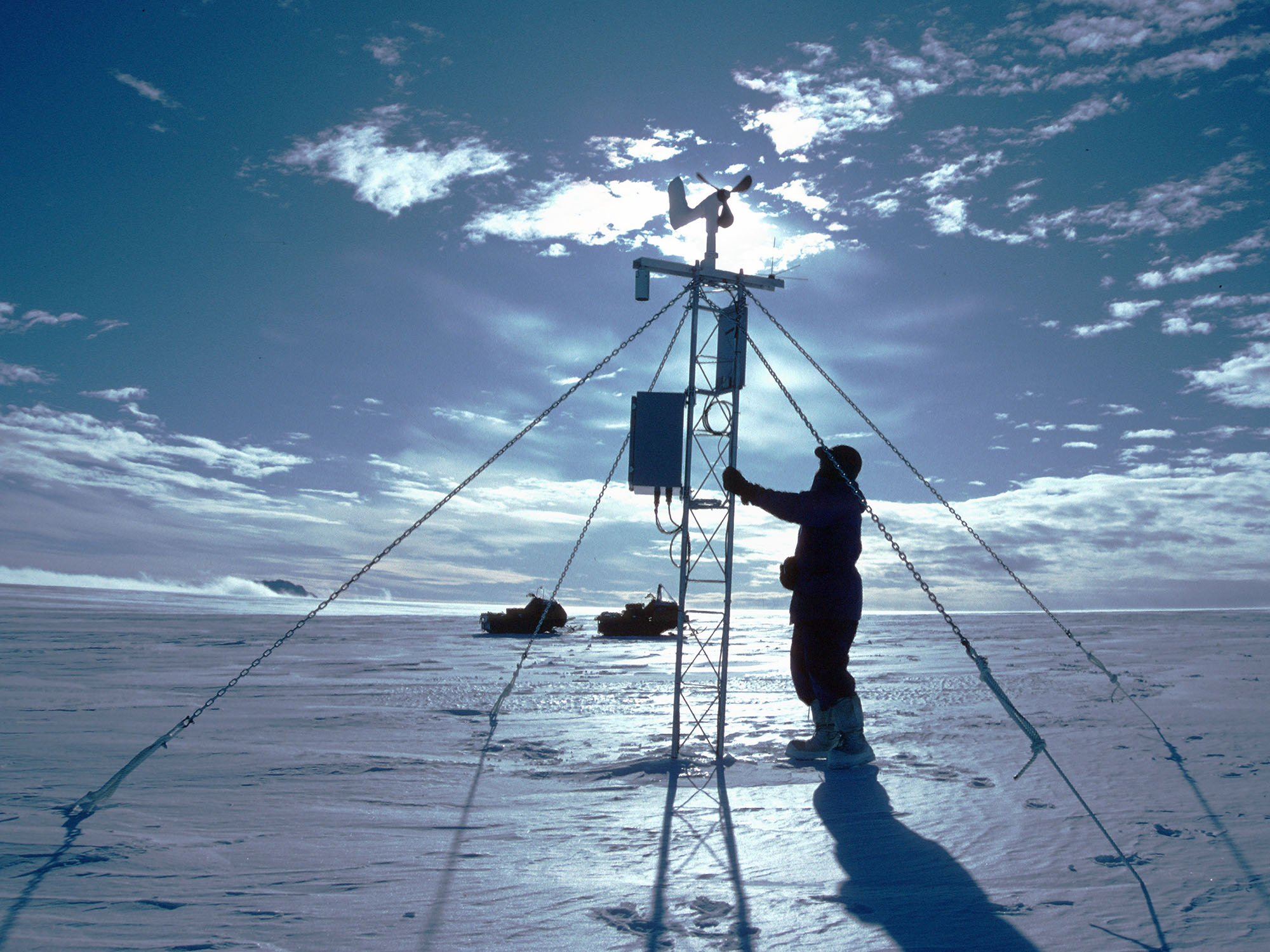 15
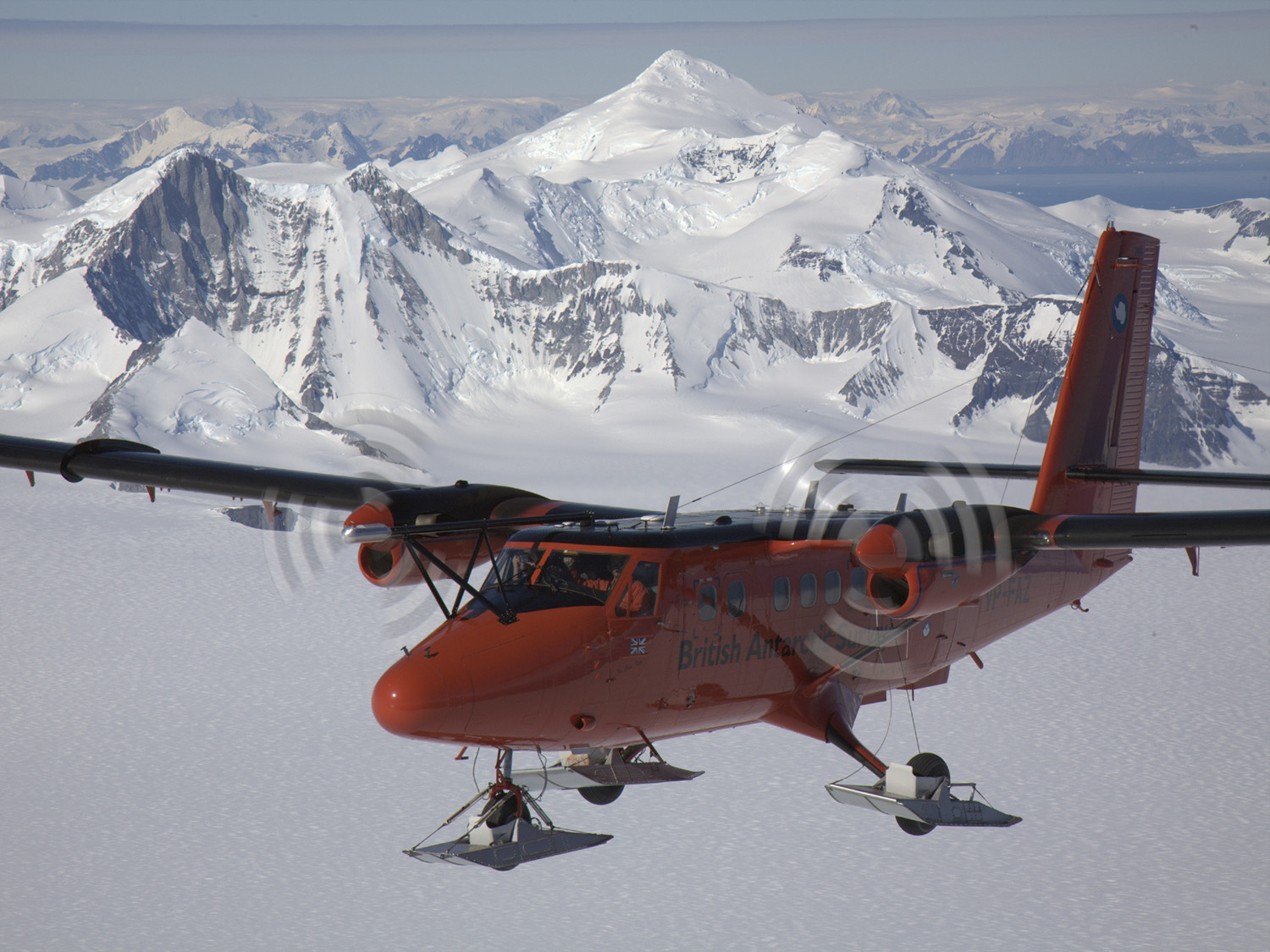 16
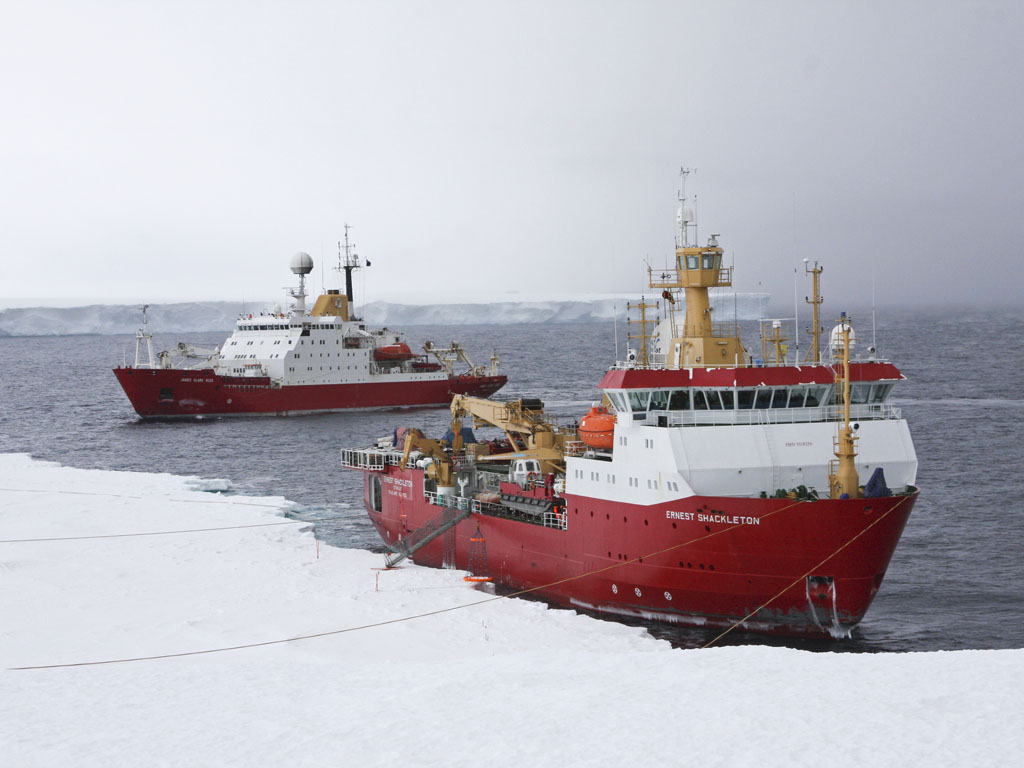 17
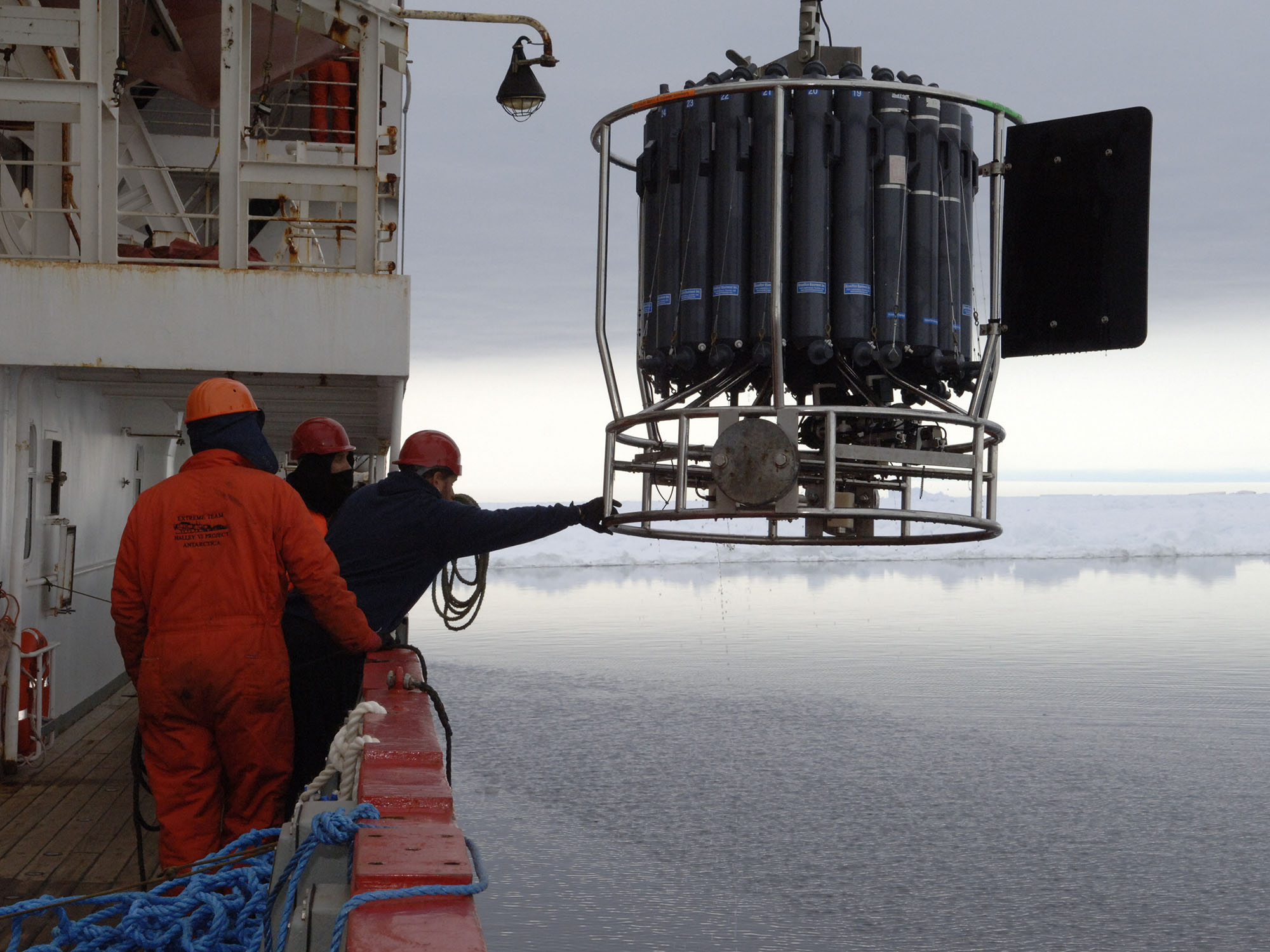 18
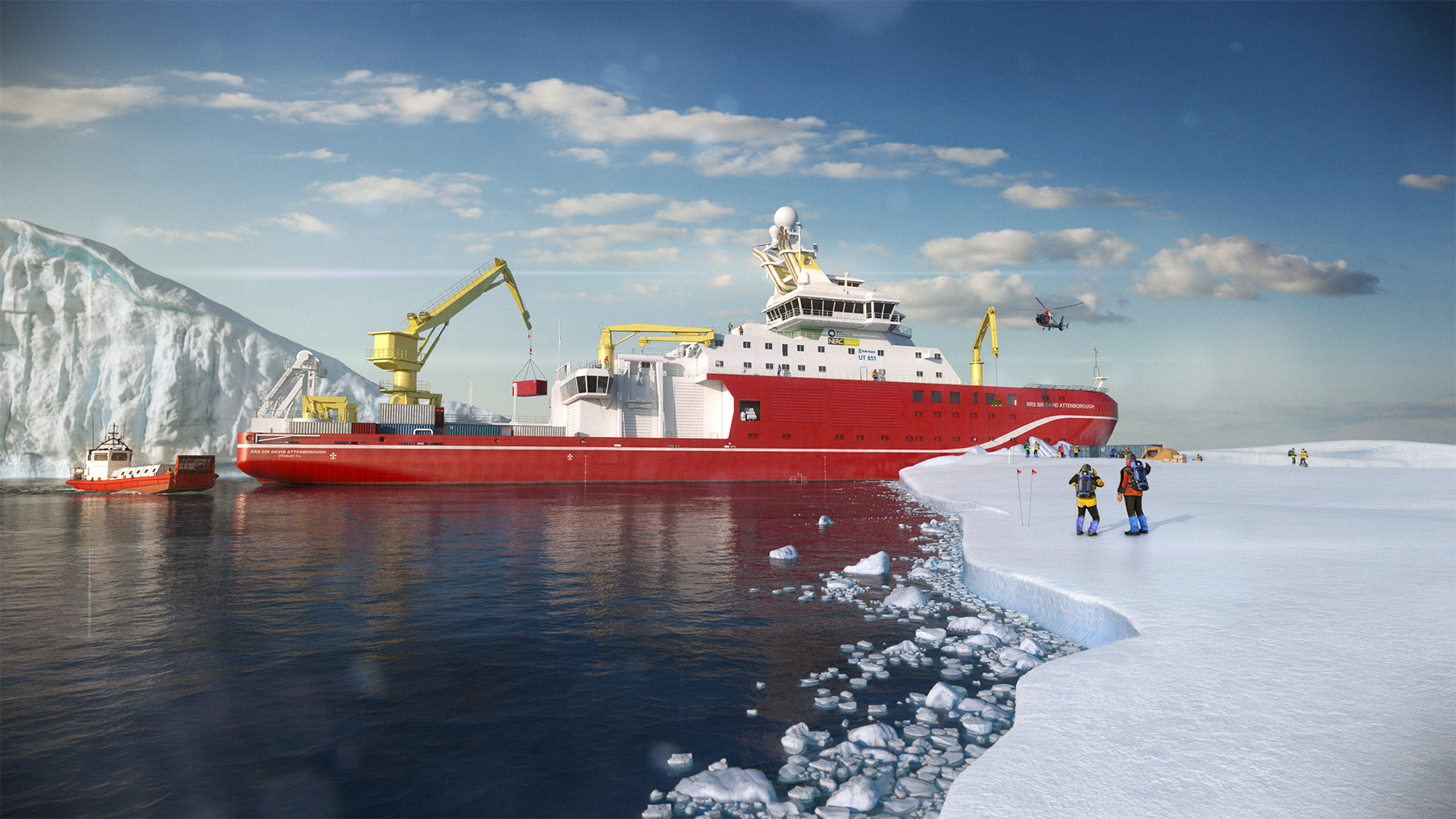 19
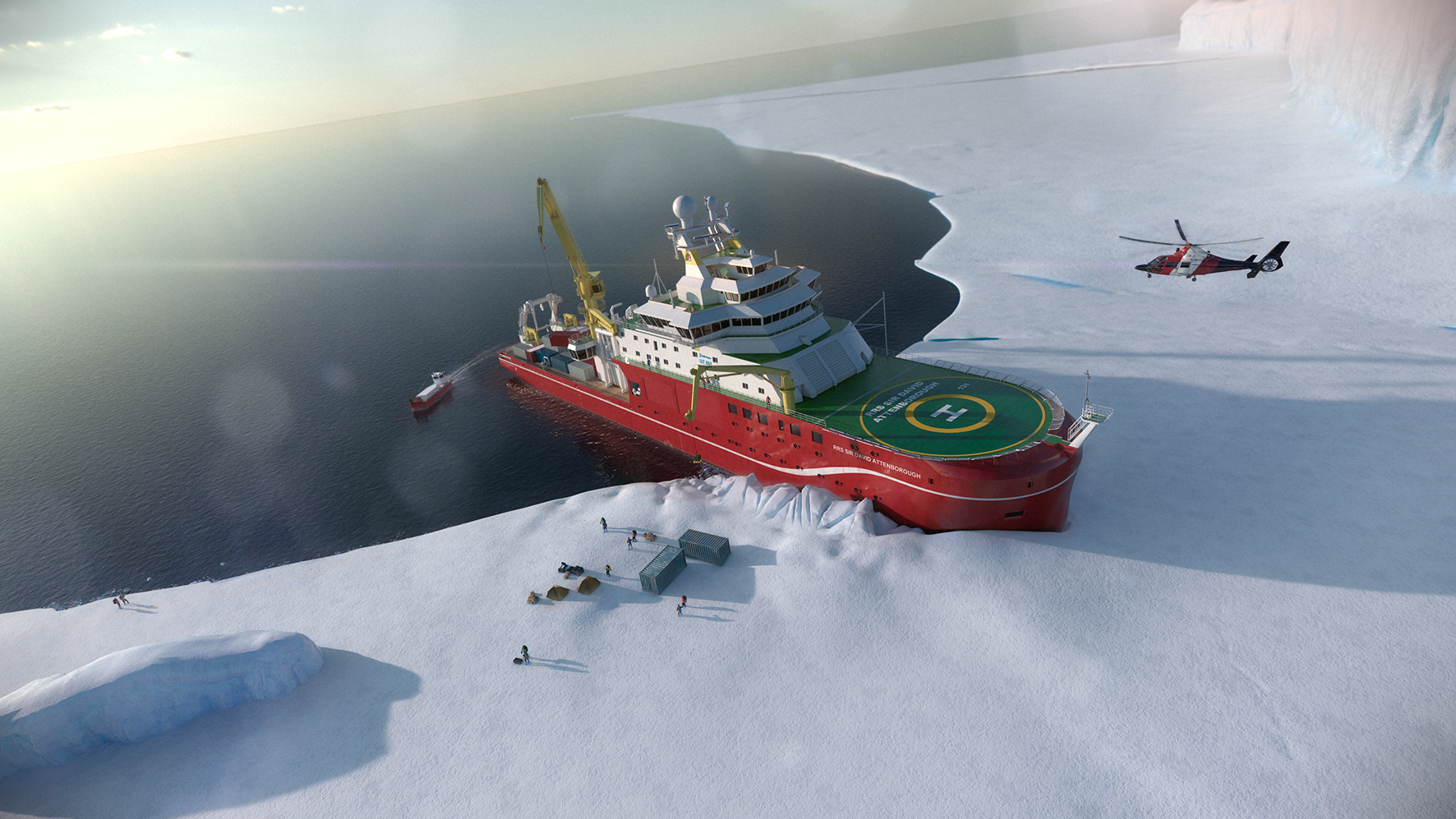 20
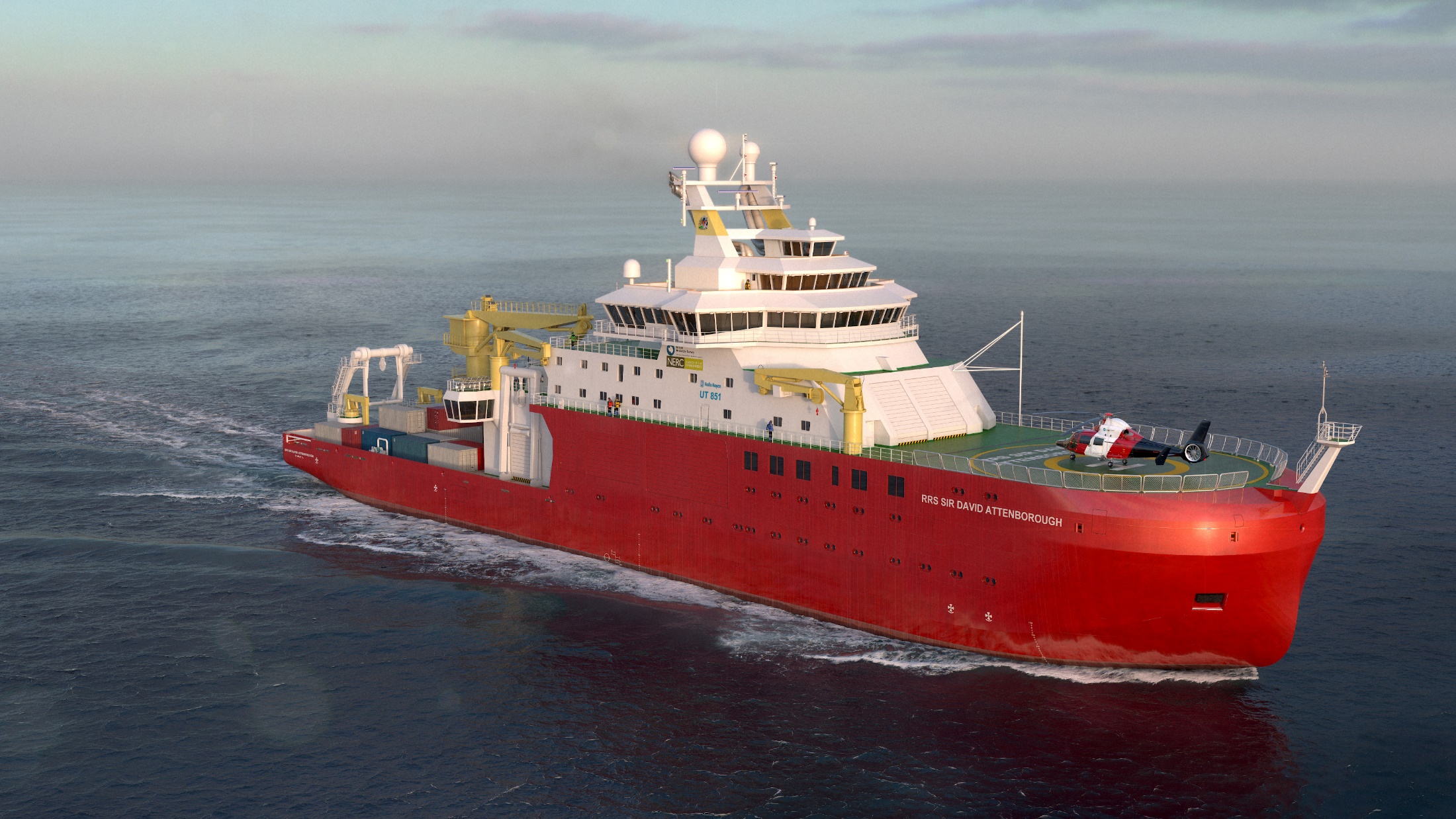 21
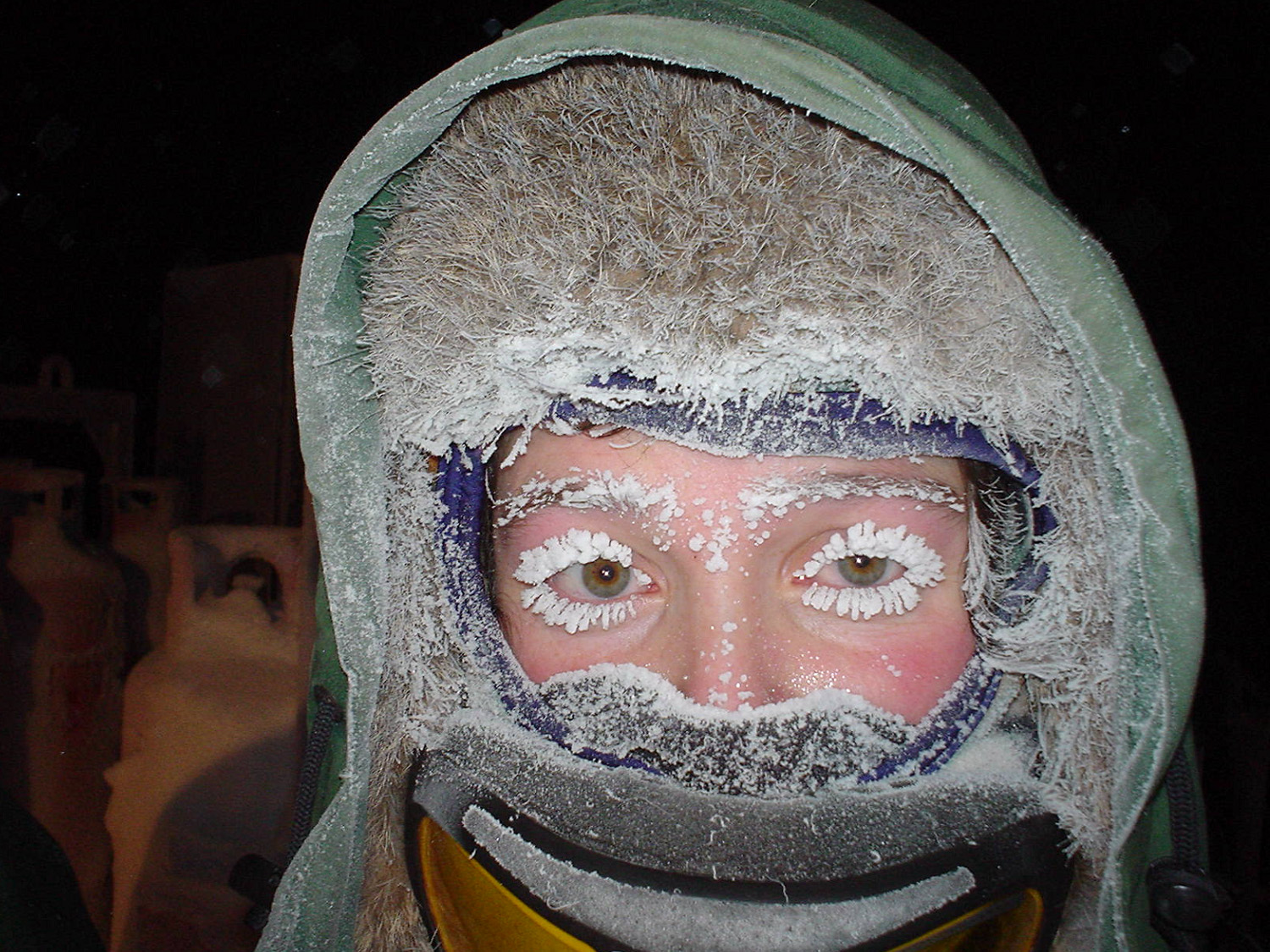 22
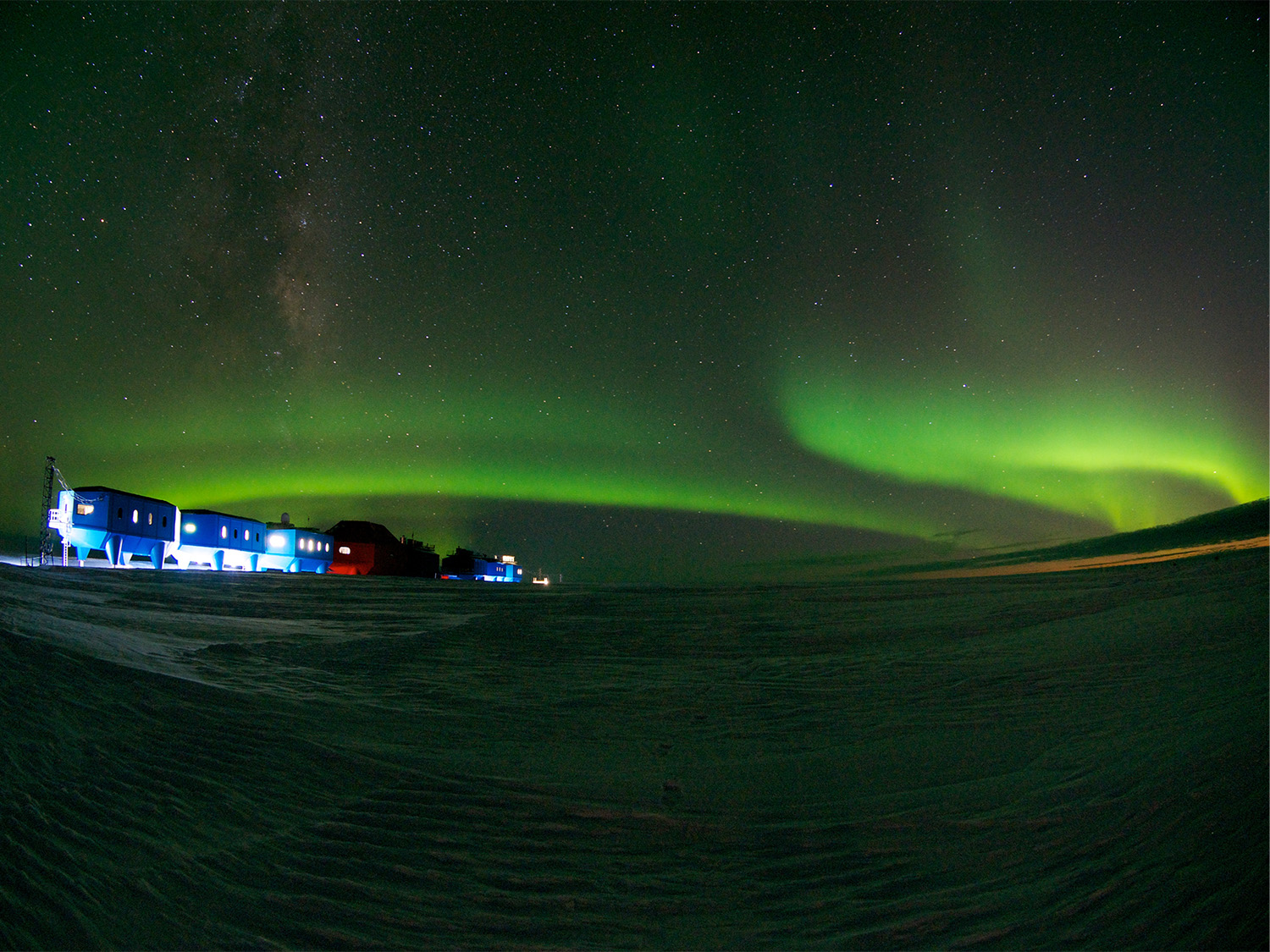 23
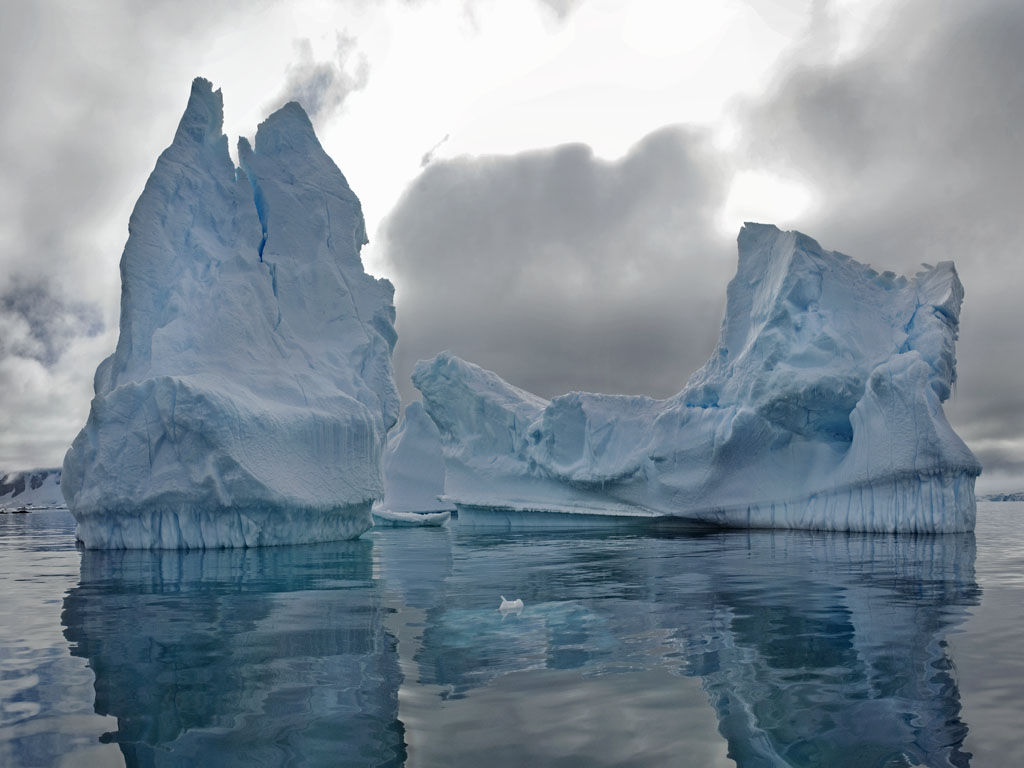 24
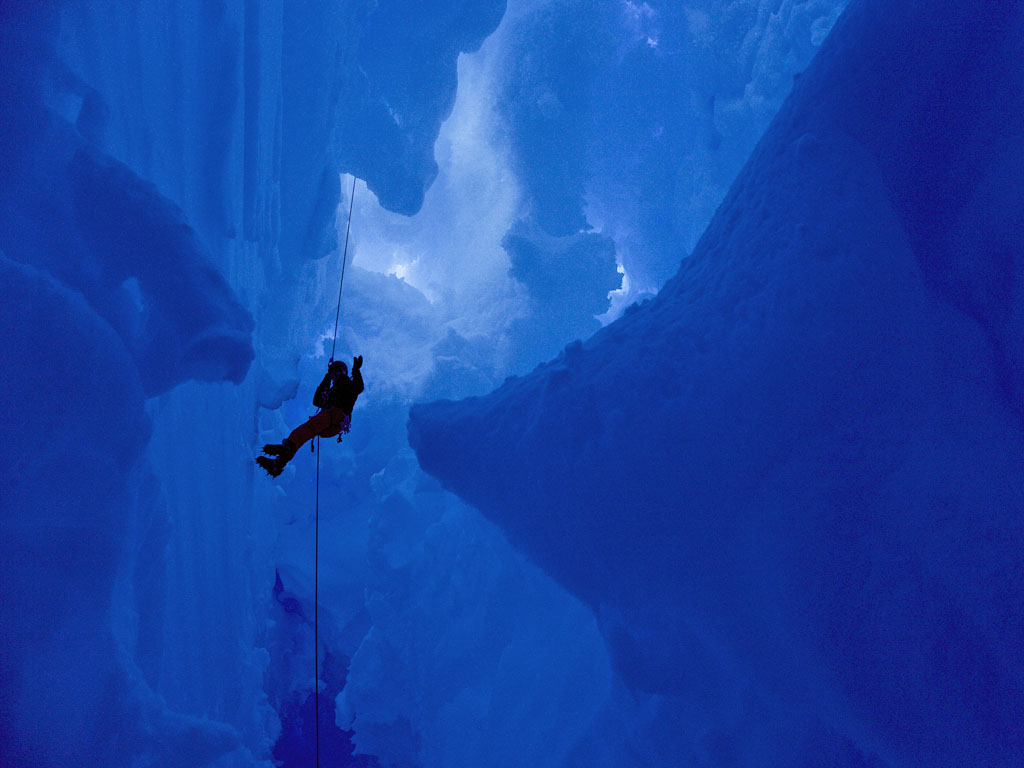 25
World Penguin Day 25th April
(6 types of Antarctic penguins, of which only 2 are truly Antarctic as others breed in the sub-Antarctic islands)
(These are the most well-known – Emperors)
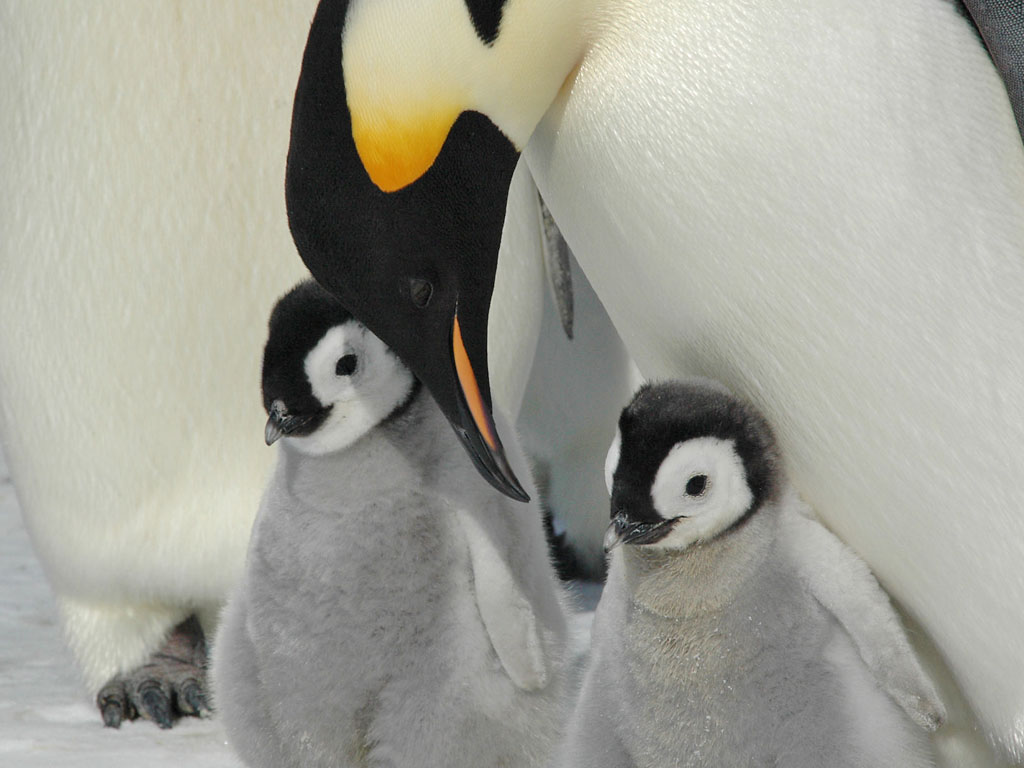 26
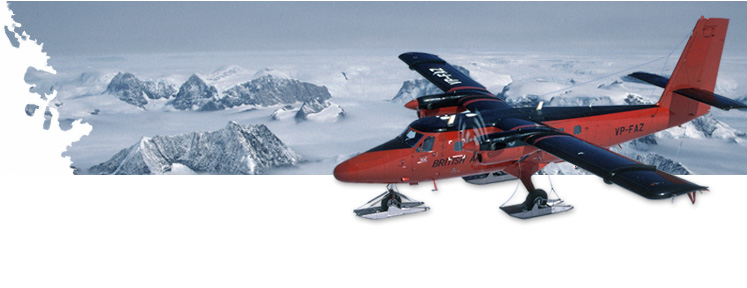 Discovering Antarctica
You are now going to carry out your own research
Find out more about life in Antarctia
Discover why Britain wants a new research vessel
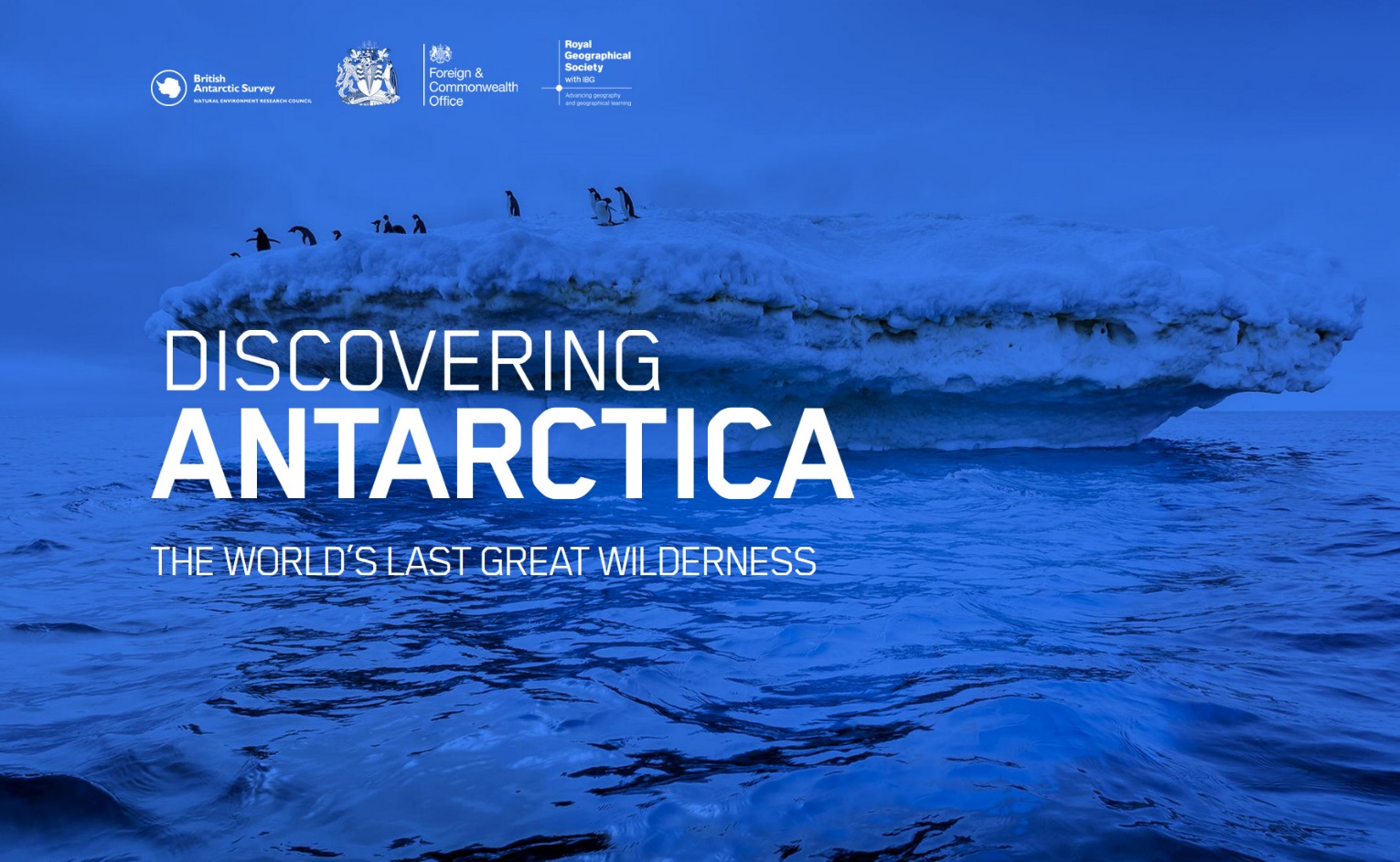 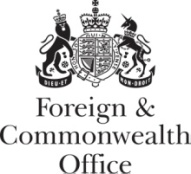 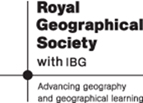 27
[Speaker Notes: www.discoveringantarctica.org.uk
www.discoveringthearctic.org.uk

Pupil handouts:
Research Antarctica pupil prompt sheet
Putting together a PEP presentation]